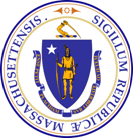 Alzheimer’s Advisory Council
Executive Office of Elder Affairs
Elizabeth Chen, Secretary

September 1, 2021
3:00-5:00 pm
Video Conference
Agenda
Welcome, Meeting Logistics, Introductions (10 min)
 Diagnosis & Services Navigation Workstream (50 min)
Diagnosis Implementation Team (25 min)
Services Navigation Implementation Team (25 min)
Council Member Roundtable: Updates & Discussion (35 min)
 Closing Remarks and Final Roll Call (10 min)
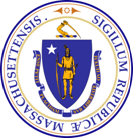 Alzheimer’s Advisory Council
Moving from Planning to Action, 2021
Workstream: Diagnosis & Services Navigation
Implementation of Recommendations - Status and Discussion 

September 1, 2021
Workstream Leads
Representative Tricia Farley-Bouvier
James Wessler
8/25/2021
Implementation Team Members
LEGEND: Blue - Diagnosis Implementation Team | Purple - Services Navigation Implementation Team
Caitlin Roy
Options Counselor 
Aging Services of North Central Massachusetts

Rebecca Starr, MD, AGSF
Medical Director, Geriatrics
Cooley Dickinson HealthCare

Karyn B. Wylie, MS, LSW
MA Aging & Disability Resource Consortia (ADRC) Coordinator
MA Executive Office of Elder Affairs

Hagen Yang, MD
Neurologist
Atrius Health
Braintree - Harvard Vanguard
James Lavery
Council Member
Director, Bureau of Health Professions Licensure 
Massachusetts Department of Public Health

Liz McCarthy
Health Systems Director
Alzheimer’s Association, New England Region
Ellen M McDonough
Former Director of Clinical Services  
Elder Services of Cape Cod & the Islands 

Nicole McGurin, MS, CDP
Family Services Director
Alzheimer's Association, MA/NH Chapter

Molly Purdue, PhD
Executive Director
Cape Cod Alzheimer's Family Support Center
Representative Tricia Farley-Bouvier 
(Workstream Co-lead)
Council Member

James Wessler
(Workstream Co-lead)
Council Member
Chief Executive Officer, Alzheimer's Association, 
MA/NH Chapter 
and New England Regional Leader

Kathryn C. Burns, MHA
Chief Executive Officer
Greater Lynn Senior Services, Inc.

Hollis D. Day, MD, MS
Chief of Geriatric Medicine, Boston
Medical Center and Associate Professor of Medicine, Boston University School of Medicine
Recommendation #1 (Diagnosis) 
Significantly increase the numbers of undiagnosed or cognitively impaired residents who are diagnosed with dementia and informed of their diagnosis
Diagnosis and Services Navigation
As described by the Council in the Alzheimer’s State Plan:
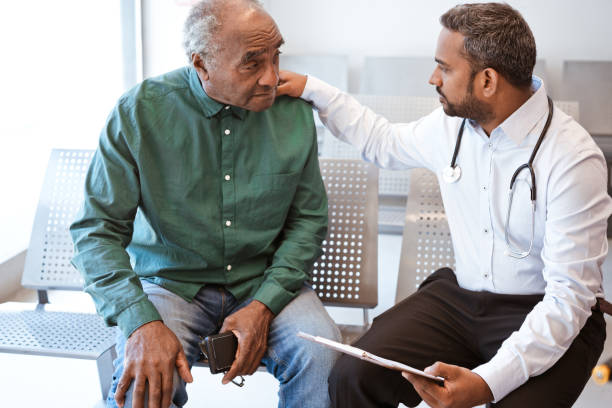 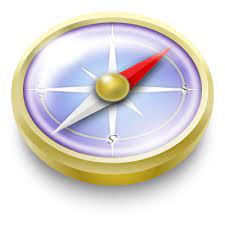 Recommendation #2 (Services Navigation)
Ensure that after a dementia diagnosis, individuals and their families have access to comprehensive information and care planning services
1. Diagnosis
Clinician Toolkit
Disclosure to Caregiver(s)
Practice Change in Primary Care
Available online
Full complement of resources
Increase awareness of mandate
Pilot implementation
Measurement and evaluation
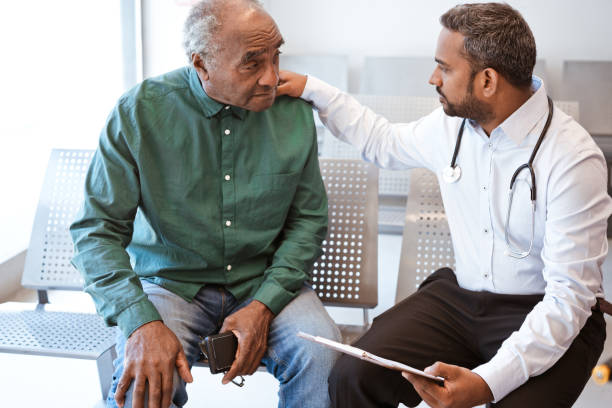 Recommendation #1 (Diagnosis)
Team Lead: James Wessler
Significantly increase the numbers of undiagnosed or cognitively impaired residents who are diagnosed with dementia and informed of their diagnosis
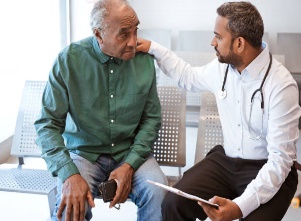 Clinician Toolkit: reviewed existing resources, including assessment tools for low-literacy/IDD populations
Diagnosis Implementation Status
Identify & recruit PCP practice(s) to implement change in diagnostic process
Updates & Accomplishments
Identified pilot in primary care as best method to evaluate practice change
Develop Clinician Toolkit, possibly collaborating with MHA for distribution
Collaborated with DPH to inform Health Systems of ACOP deadline extension to 10/1/2022
Work with BORIM to drive adoption of diagnosis/treatment plan disclosure requirement
Next Steps
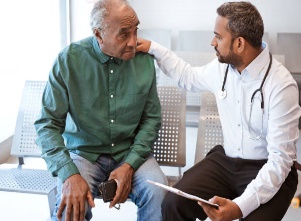 DiagnosisChallenges and Solutions
Engaging BORIM
Engaging MHA
Pilot site recruitment
Challenges
Initial meeting held with MHA
Identified existing template for pilot recruitment
Continue to seek engagement with BORIM
Solutions
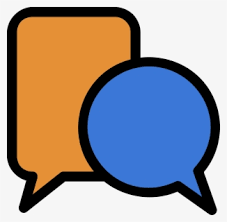 Diagnosis Discussion (15 min)
Questions
Are there examples of successful practice changes? How were those successes achieved?

How can we measure adherence with diagnosis/treatment plan disclosure?
Advice
With which organizations/stakeholders should we collaborate to distribute Clinical Toolkit?

What resonates with Primary Care to change practice?
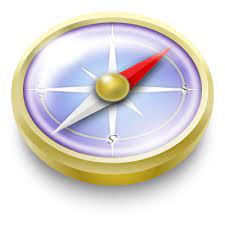 2. Services Navigation
Recommendation #2 (Services Navigation)
Team Lead: Representative Tricia Farley-Bouvier
Ensure that after a dementia diagnosis, individuals and their families have access to comprehensive information and care planning services
III. PCP Interactions with Unsupported Individuals
I. Road Map
II. Dementia Care Coordination Program Expansion
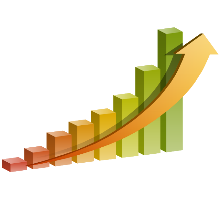 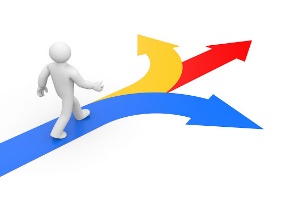 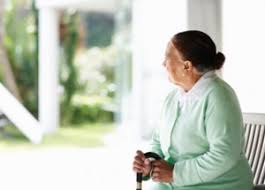 Services Navigation Implementation Status
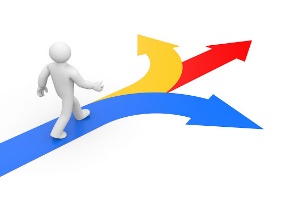 I. Road Map
Updates and Accomplishments
Identified two-page document entitled, “Next Steps After an Alzheimer’s Diagnosis” from the National Institute on Aging (NIA) of the National Institutes of Health (NIH)
Next Steps 
Interview PCPs to determine the most helpful information in a road map
Determine how to best make the “Next Steps” document available to PCPs
Determine how to integrate local resources
Explore placing dementia information and links on electronic medical records (EMRs)
Services Navigation Implementation Status
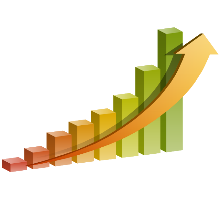 II. Dementia Care Coordination
    Program Expansion
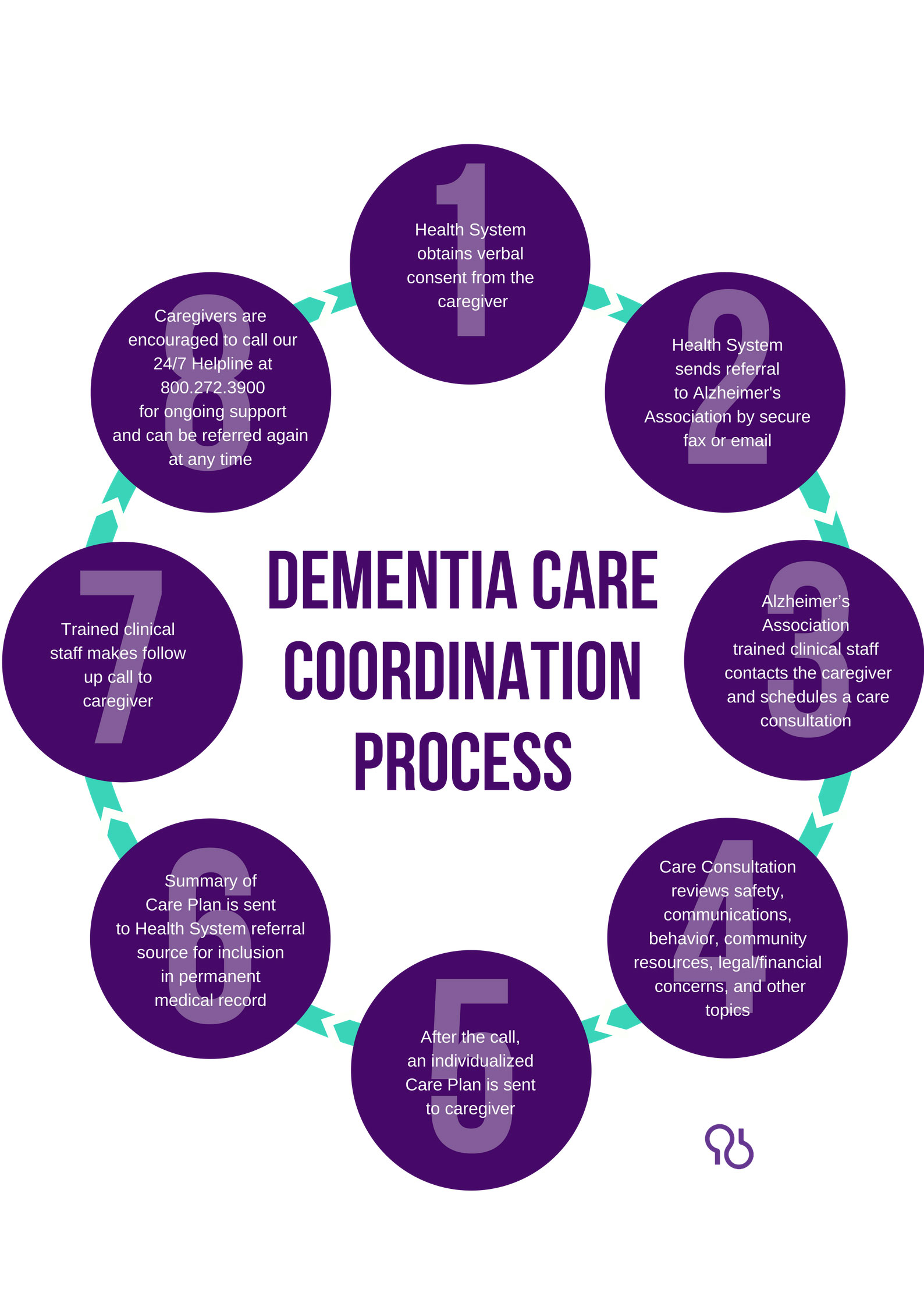 Services Navigation Implementation Status
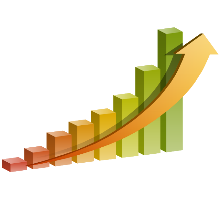 II. Dementia Care Coordination Program Expansion
Updates and Accomplishments

23 referring partners 
1,739 referrals in FY 2021; more than 12,000 referrals since the start of the program in 2014
Final year of 4-year program evaluation providing outcomes for providers and caregivers and recommendations for program improvement
Next Steps 

Expand funding to increase capacity of the program
Add new referring partners with focus on underserved populations
Implement program improvements from the evaluation
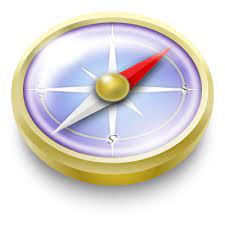 Services Navigation Challenges and Solutions
Challenges
Being able to engage with PCPs because of their tight schedules 
Balancing the need for information about local resources with information from statewide and national organizations 
Having printed information for PCPs that will be changing
Time constraints delayed work on our third recommendation - to identify best practices in addressing the needs of unaccompanied or unsupported individuals diagnosed with dementia
Solutions/Potential Strategies 
Team members will have individual conversations with PCPs
Direct people to Alzheimer’s Association and MassOptions
Create a digital version of “next steps after diagnosis” document with links to local resources
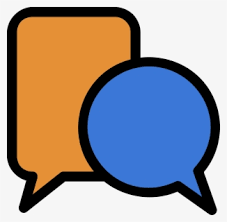 Services Navigation Discussion (15 min)
Questions
How can we best reach PCPs?
Do you know of any best practices or guidance for providers around addressing the needs of unaccompanied and/or unsupported individuals diagnosed with dementia?
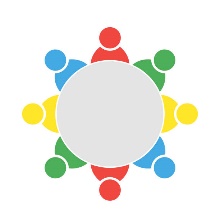 Council Member Roundtable (35 min)
Updates & Discussion 
Quality of Care (M. Brennan & L. Pellegrini)
Caregiver Support & Public Awareness (B. Meehan & H. Montesino)
Physical Infrastructure (E. Chen)
Research (E. Chen for A. Budson in absentia) 
Public Health Infrastructure (J. Dave and J. Lavery)
Equitable Access & Care Workstream: Equity & Inclusion Consultancy (E. Chen for J. Jackson in absentia)
Next Steps
Next Council Meeting – December 7, 2021, 3:00 to 5:00 pm
1. Presentation and Discussion on the Physical Infrastructure Workstream
2. Council Member Roundtable: Updates & Discussion